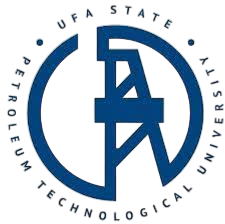 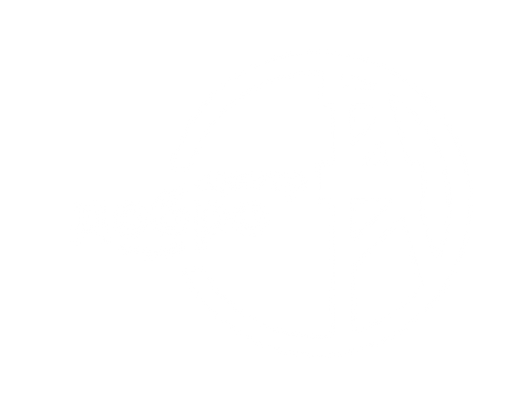 ДОБРО.ЦЕНТР УГНТУ
Добро.Центр
ФГБОУ ВО «Уфимский государственный нефтяной технический университет»
Вывод – низкий уровень вовлеченности студентов в волонтерскую деятельность!
Проблема №1
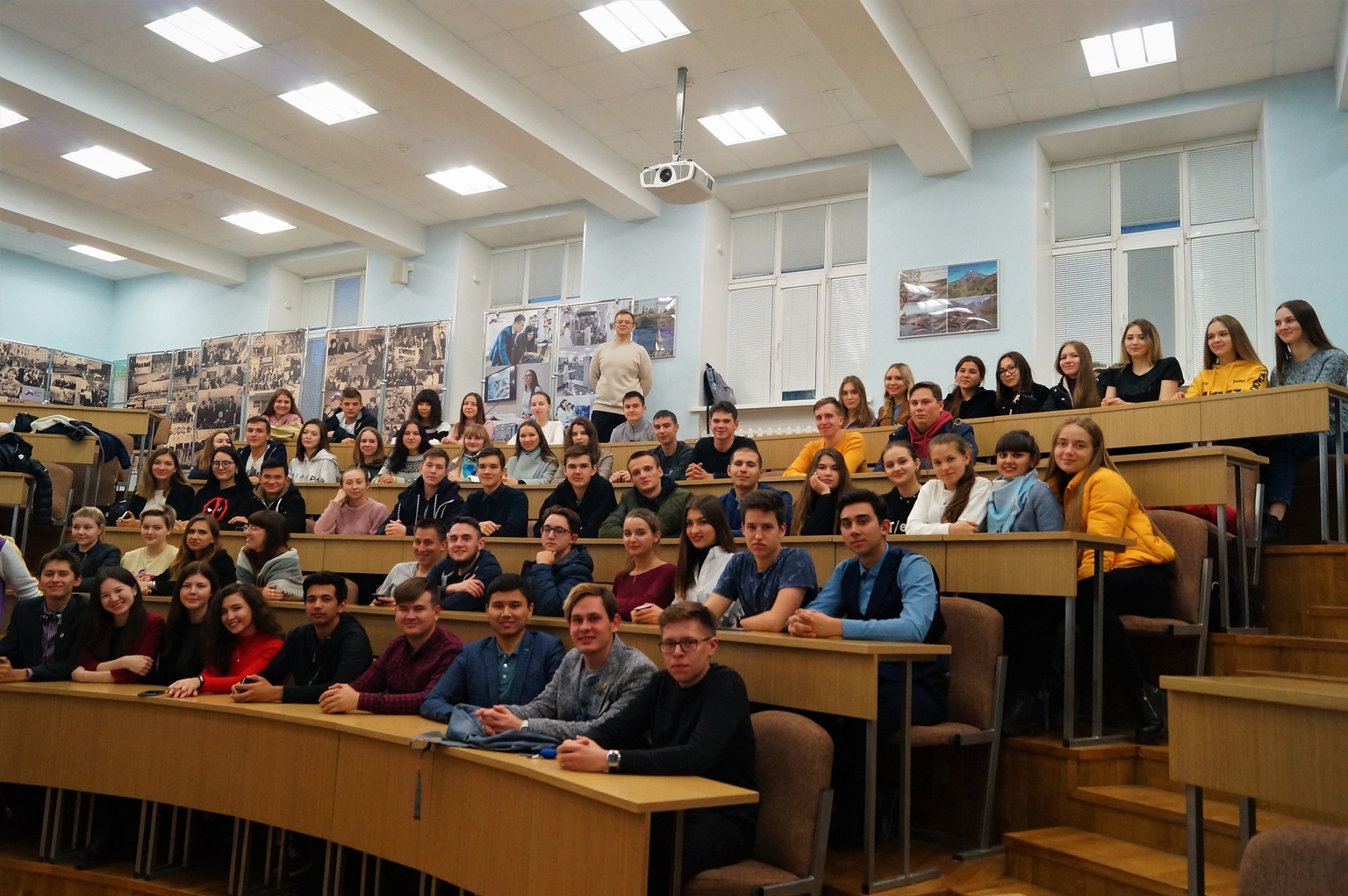 Этап - зарождение цели
Совет волонтеров УГНТУ
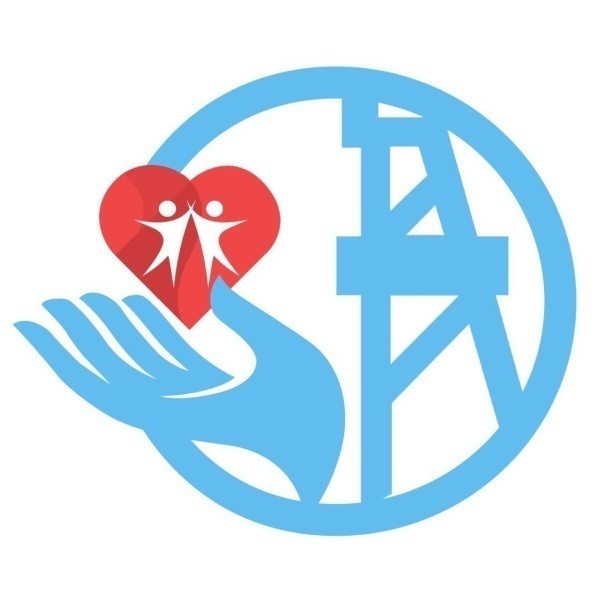 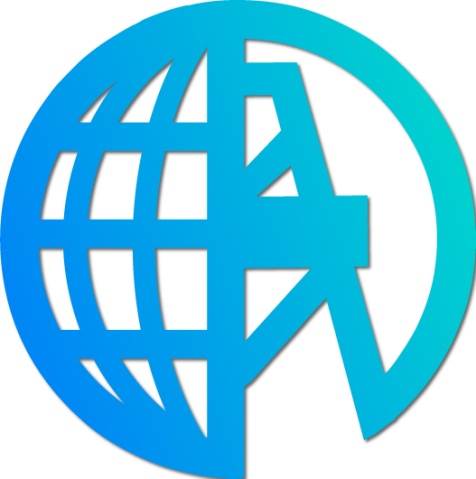 15
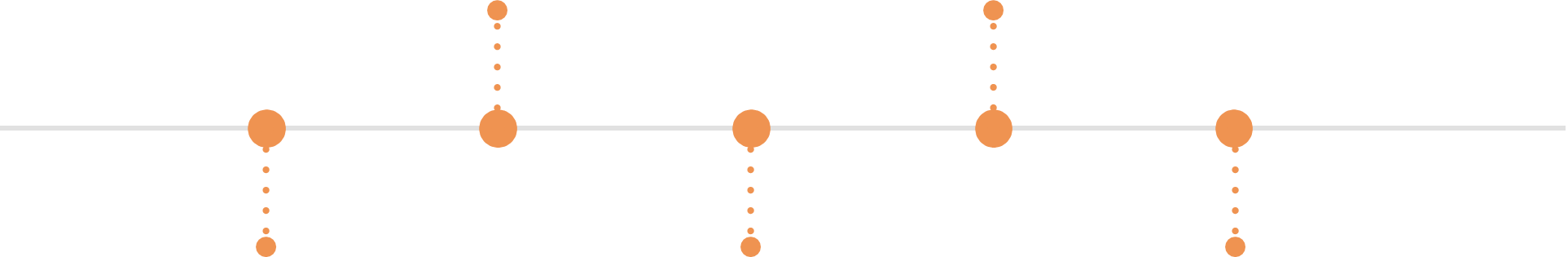 2016
40-50
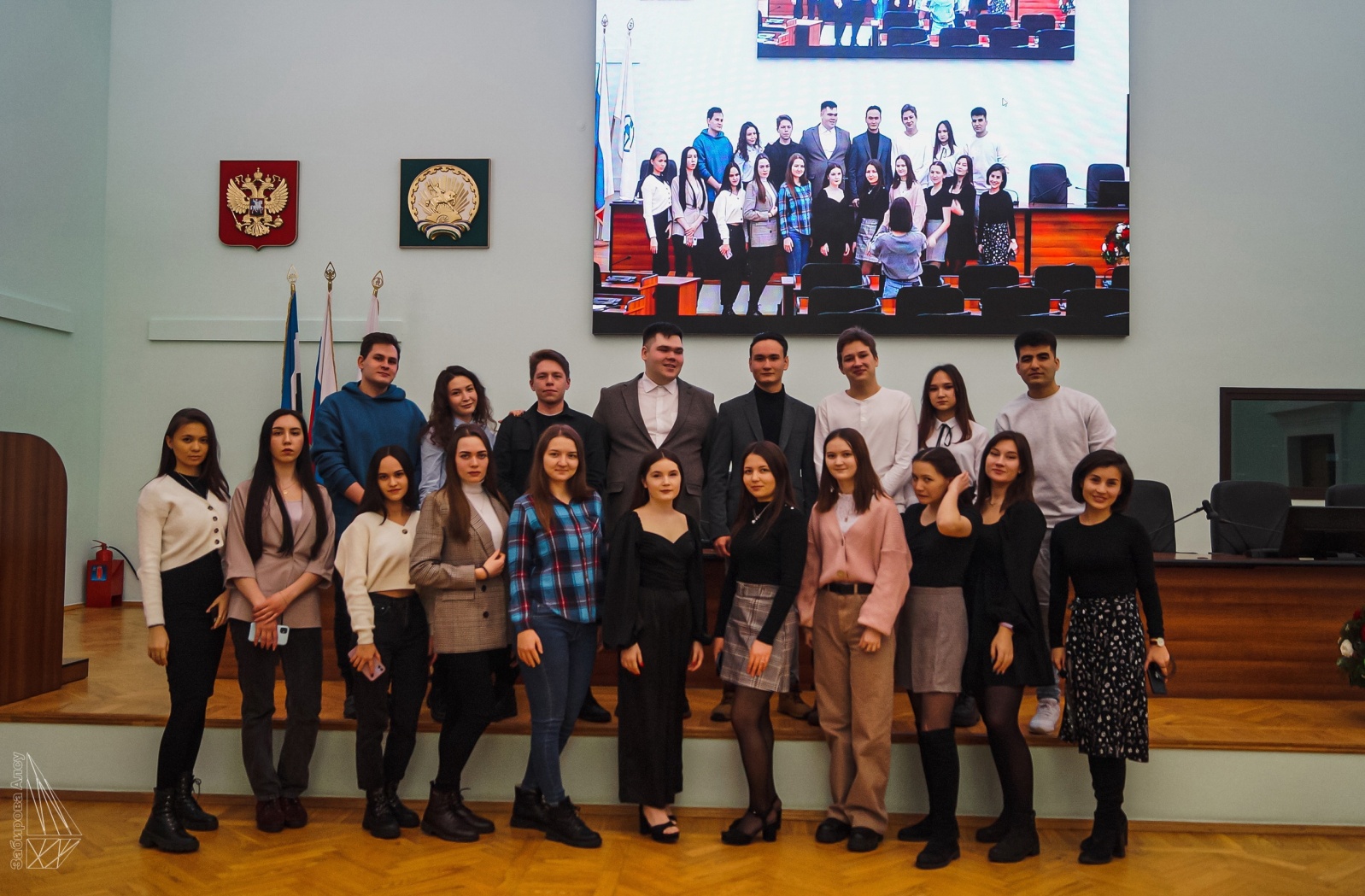 Количество мероприятий
Общее количество волонтеров
Зарождение волонтерского 
движения в университете
.
РЕЙТИНГ УЧАСТИЯ ФАКУЛЬТЕТОВ И ИНСТИТУТОВ 
В ВОЛОНТЕРСКОЙ ДЕЯТЕЛЬНОСТИ
Вывод – низкий уровень вовлеченности отдельных факультетов и институтов

Проблема №2
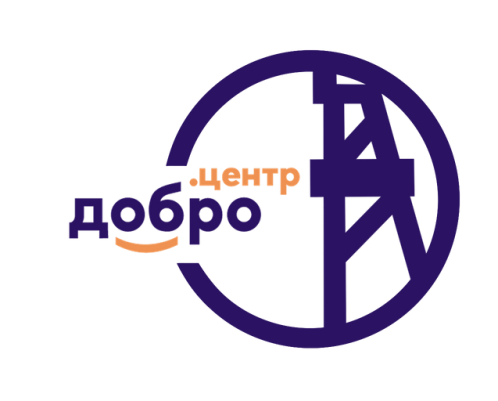 ЗАЧЕМ СТУДЕНТУ ВОЛОНТЕРСТВО?
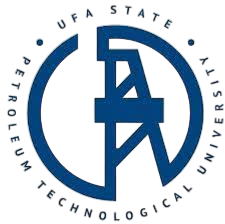 улучшить свои
профессиональные
навыки, прокачать
soft skills!
вникнуть в проблемы, с
которыми
сталкиваются люди,
оказавшиеся в трудной
жизненной ситуации, а также
учит тому, как
им можно помочь!
получить бесценный опыт взаимодействия
с совершенно разными личностями!
найти новых друзей, 
близких по духу!
найти свою вторую половину!
Получить
поддержку от
университета
проявить свои навыки и получить
бесценный опыт общения, выстраивания
социальных контактов!
принять участие в реализации жизни общества
Возможности безграничны!
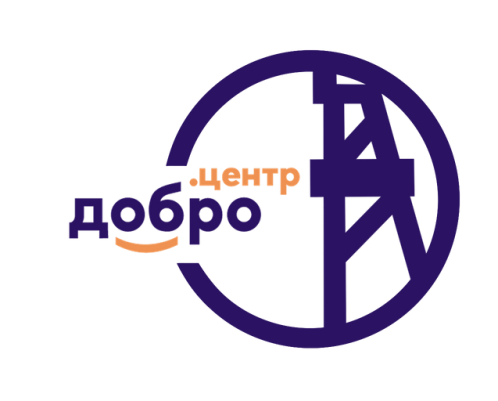 ЗАЧЕМ УНИВЕРСИТЕТУ ВОЛОНТЕРСТВО?
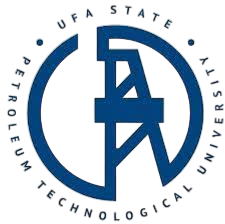 организация досуга студентов
развитие творческого потенциала и уверенности в себе
повышение конкурентоспособности молодых специалистов на рынке труда, имеющих навыки общественного развития
создание условий для вовлечения молодежи в развитие вуза, области и страны в целом
волонтерство как форма организации образовательной деятельности в контексте «третьей миссии» университета
увеличение количества потенциальных студентов через работу со образовательными организациями общего образования
создание условий для участия студентов в социально-значимых акциях
повышение имиджа университета
РЕШЕНИЕ ПРОБЛЕМЫ №1
31 января 2023
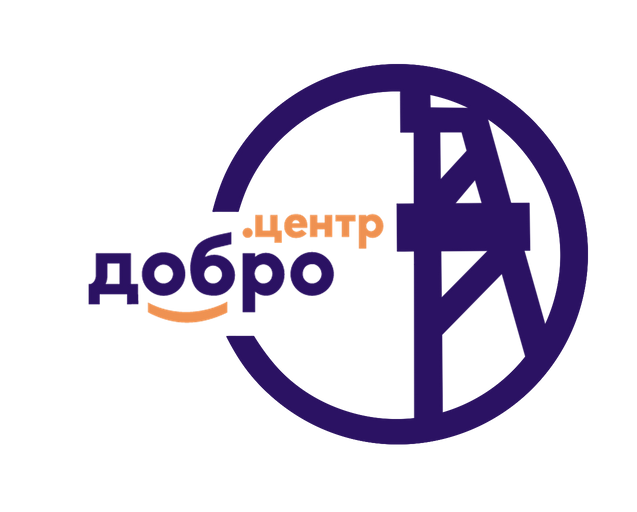 Для волонтерского центра выделено помещение 8-202. 
 Волонтерский центр в структуре УМП
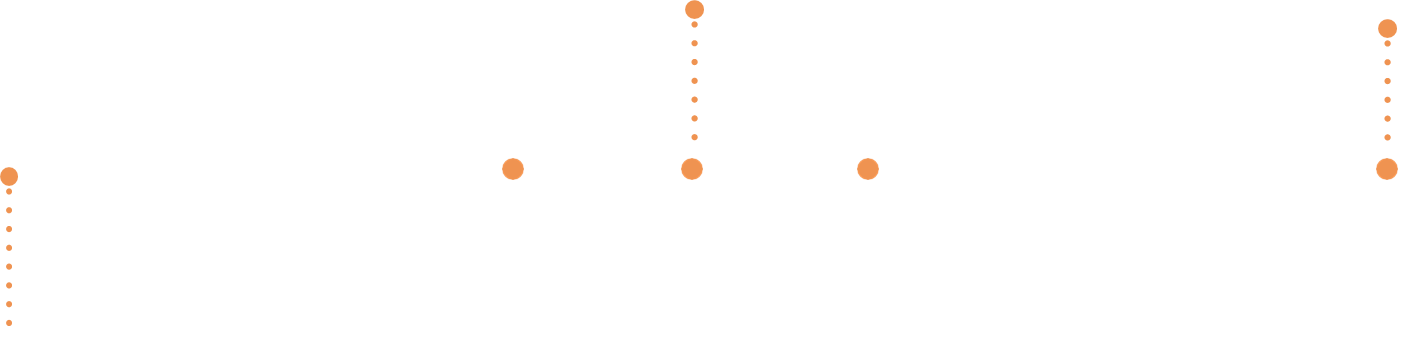 Февраль 
2022
Декабрь 
2022
Сентябрь 2022
Подписано лицензионное соглашение с Ассоциацией волонтерских центров. 
Открыт первый в Республике Башкортостан Добро.Центр в высшем учебном заведении.
Волонтерский центр создан, как общественная организация
Волонтерский центр зарегистрирован на платформе ДОБРО.РУ
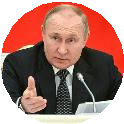 В декабре 2022 года на итоговом Госсовете по молодежной 
политике Президент России поручил Правительству совместно 
с АВЦ создать центры общественного развития («Добро.Центры») 
во всех населенных пунктах страны
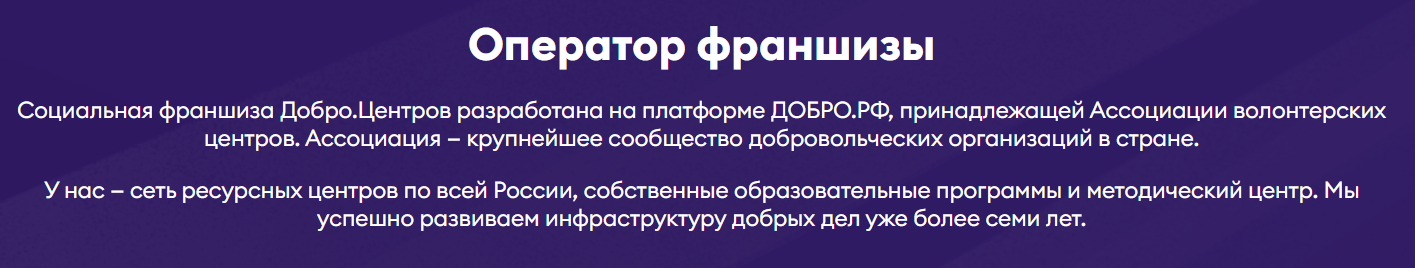 2024

1117 ДОБРО.ЦЕНТРОВ ПО СТРАНЕ
МАЙ 2023 

266 ДОБРО.ЦЕНТРОВ ПО СТРАНЕ
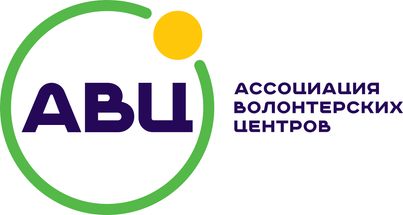 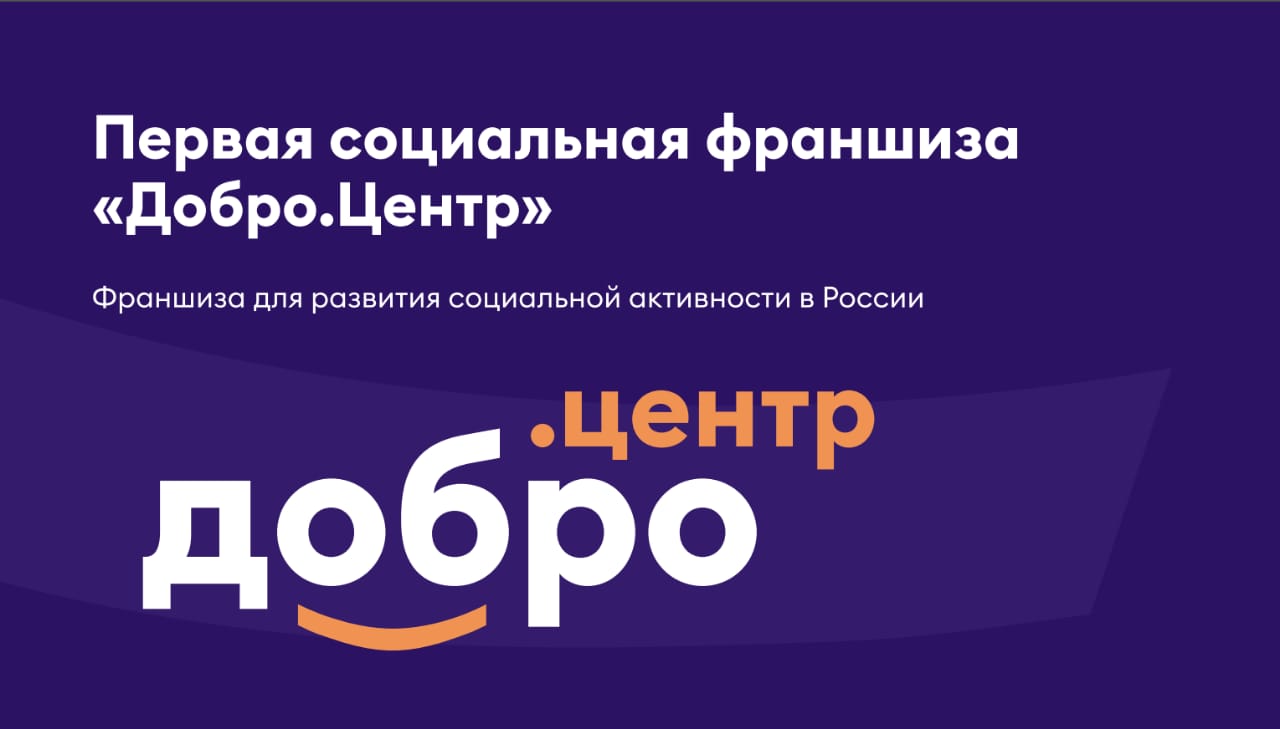 9 ДОБРО.ЦЕНТРОВ ПО РЕСПУБЛИКЕ БАШКОРТОСТАН
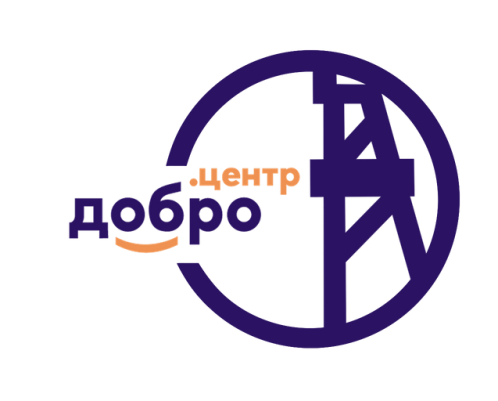 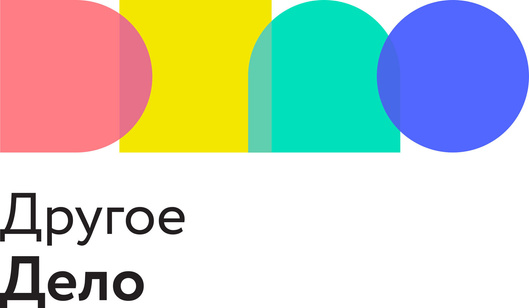 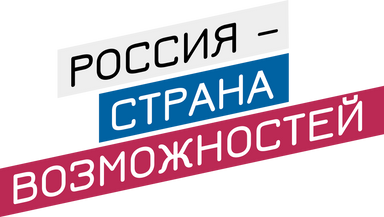 Этап - траектория успеха
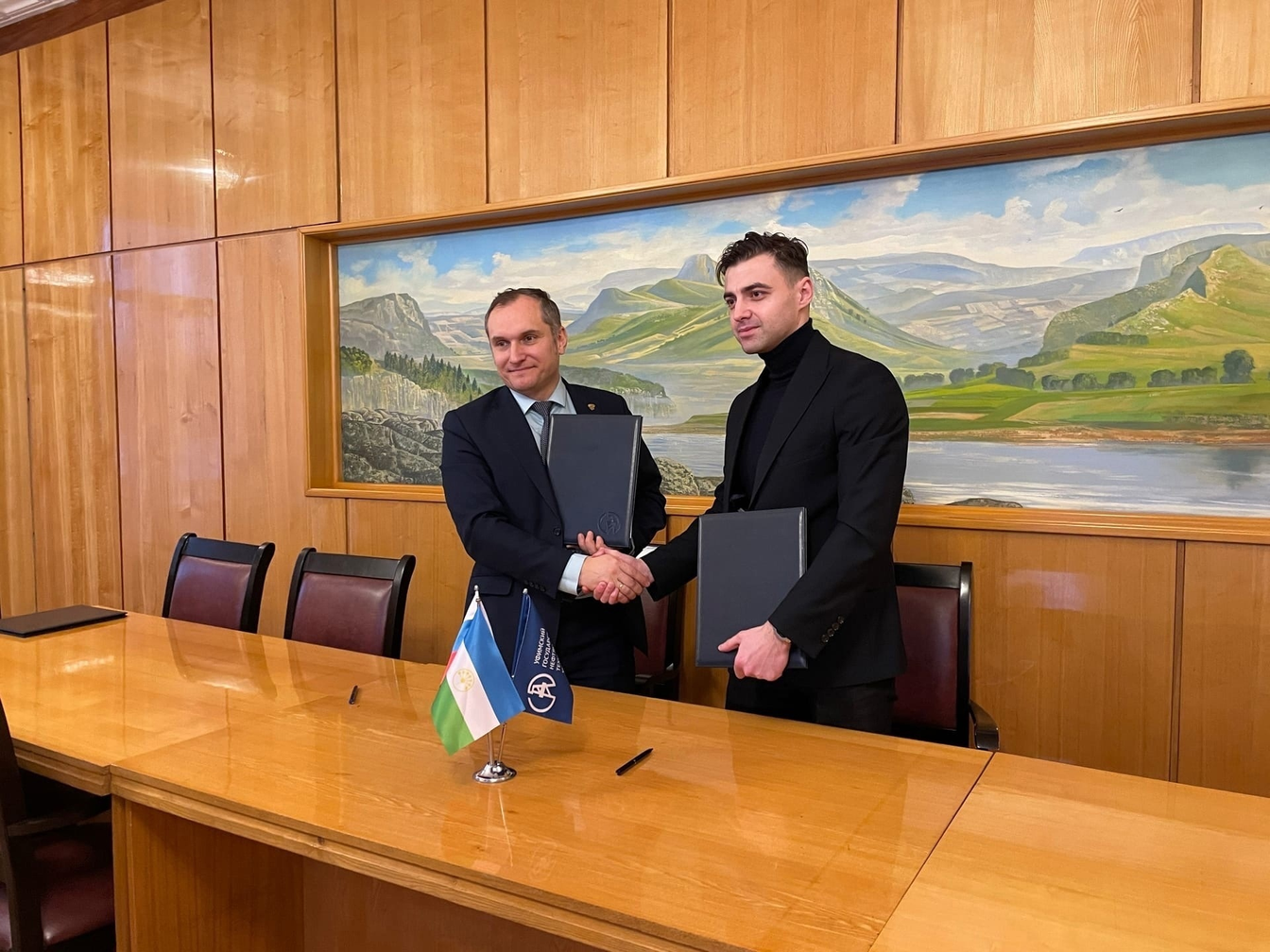 Подписано соглашение с руководством проекта «Другое Дело»
25 января 2023
Добро.Центр в приложении «Другое Дело»
Декабрь 2022
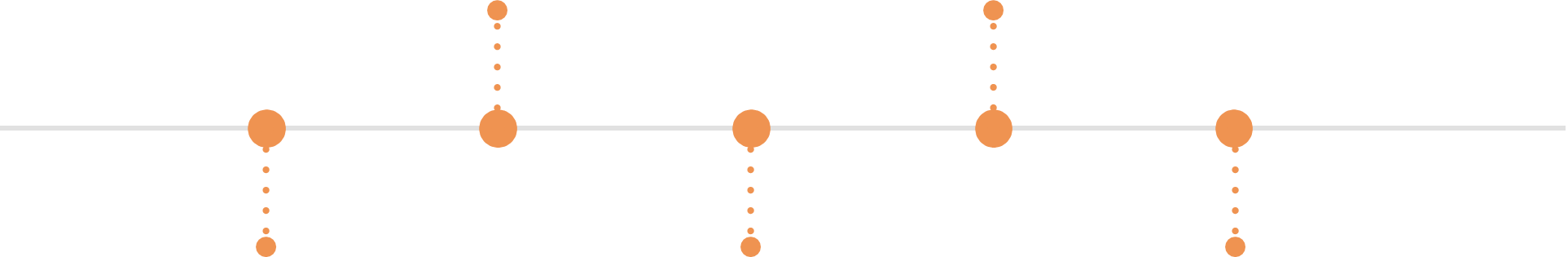 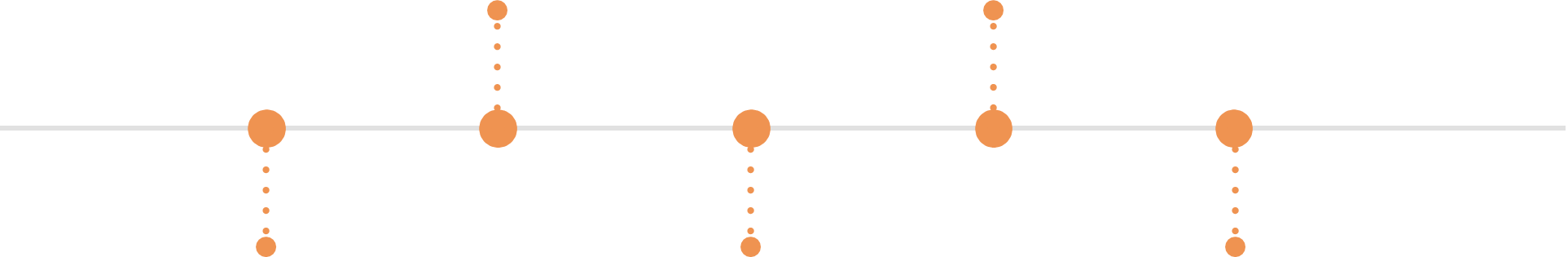 Январь 2023
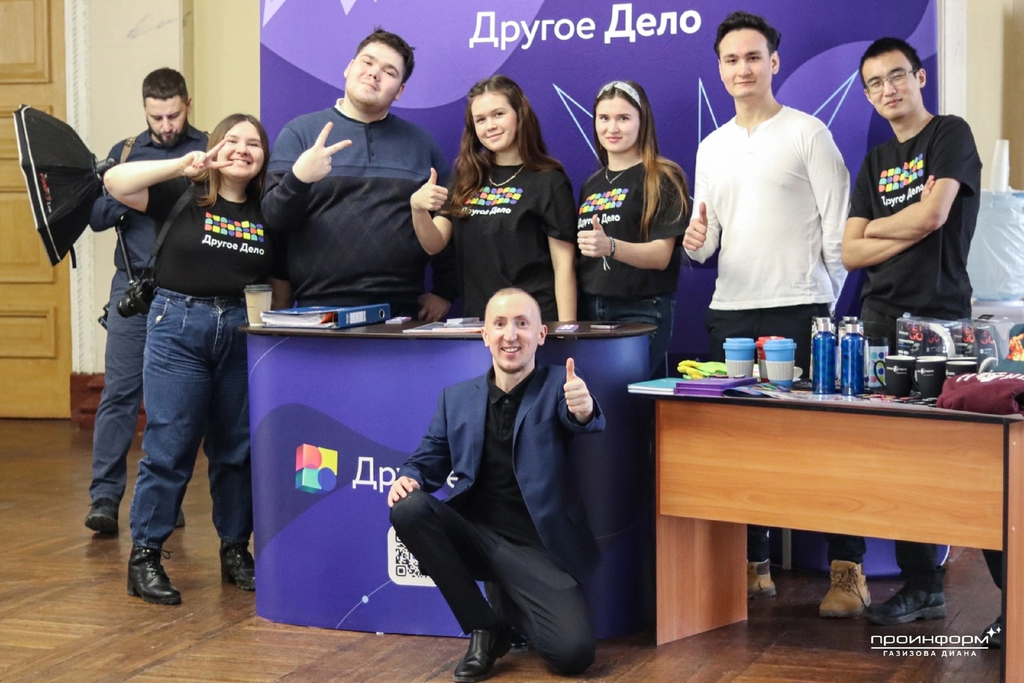 Квест на День студента «Другое Дело»
10 заданий 
5 бонусов, посвященные 75-летию УГНТУ
Добро.Центр интегрирован с проектом «Другое Дело» платформы «Россия - страна возможностей»
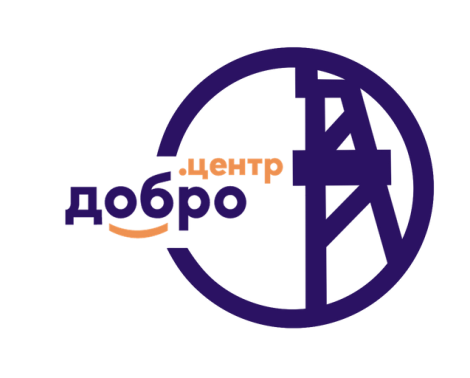 Этап - траектория успеха
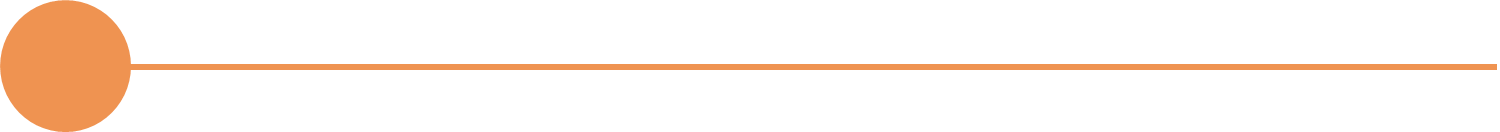 Айдар Ильясов, 3 курс ГНФ, заместитель руководителя
1
2022 год, «Молодежные комьюнити»
проект «Школа волонтеров УГНТУ», 50 000 рублей
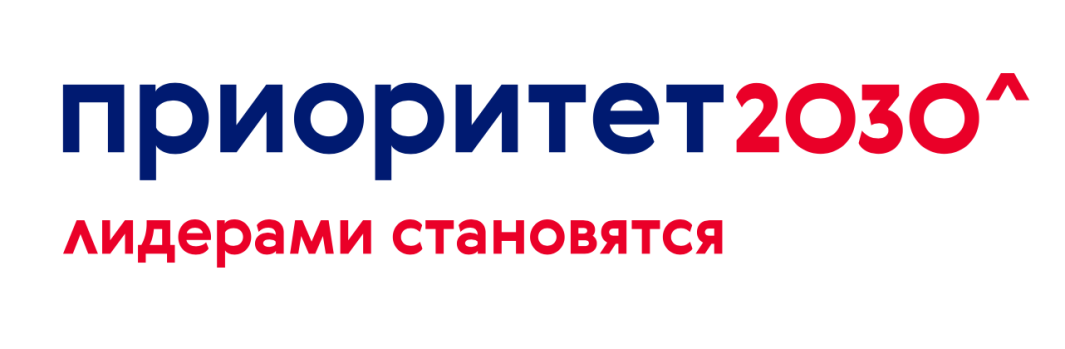 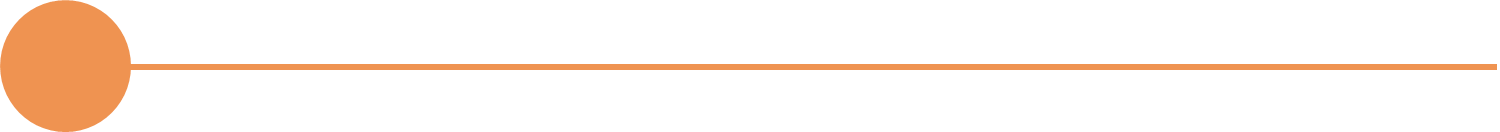 Арина Алексперова, 4 курс ИЭС, тим-лидер Медиа-штаба
2
2023 год, «Молодежные комьюнити»
проект «Медиафорум «Добро.Медиа», 68 966, 00 рублей.
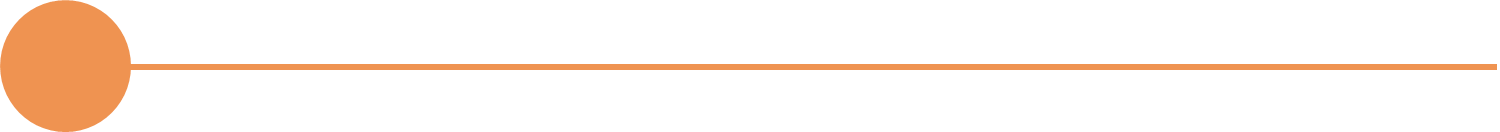 Айдар Ильясов, 3 курс ГНФ, заместитель руководителя
3
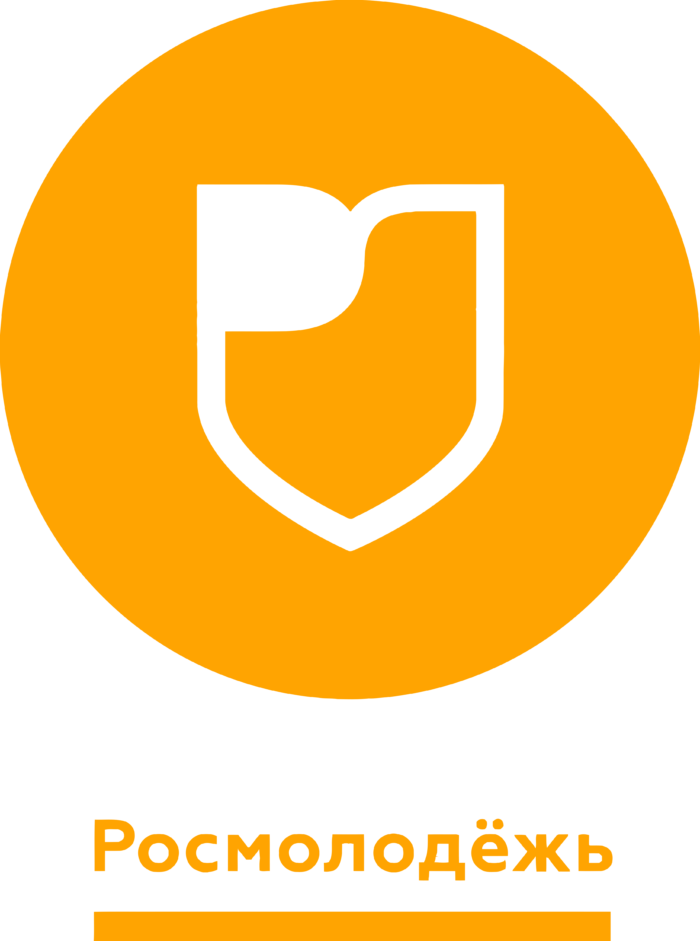 2023 год, Проект «Межвузовский слёт волонтерских центров высших учебных заведений «Высшее Добро», 620 000, 00 рублей.
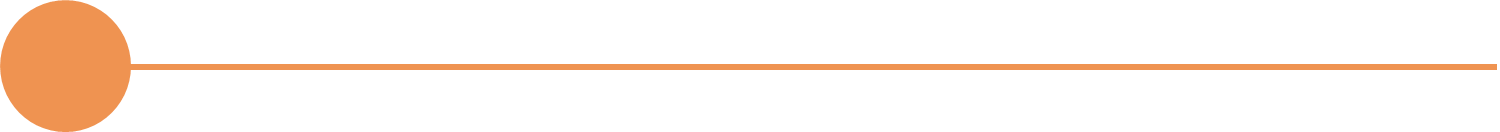 Арина Рогулина, 3 курс ГНФ, тим-лидер «Волонтеры безопасности»
4
2023 год, проект «Республиканский молодежный фестиваль 
безопасности «Огонь в сердце», 1 022 000, 00 рублей.
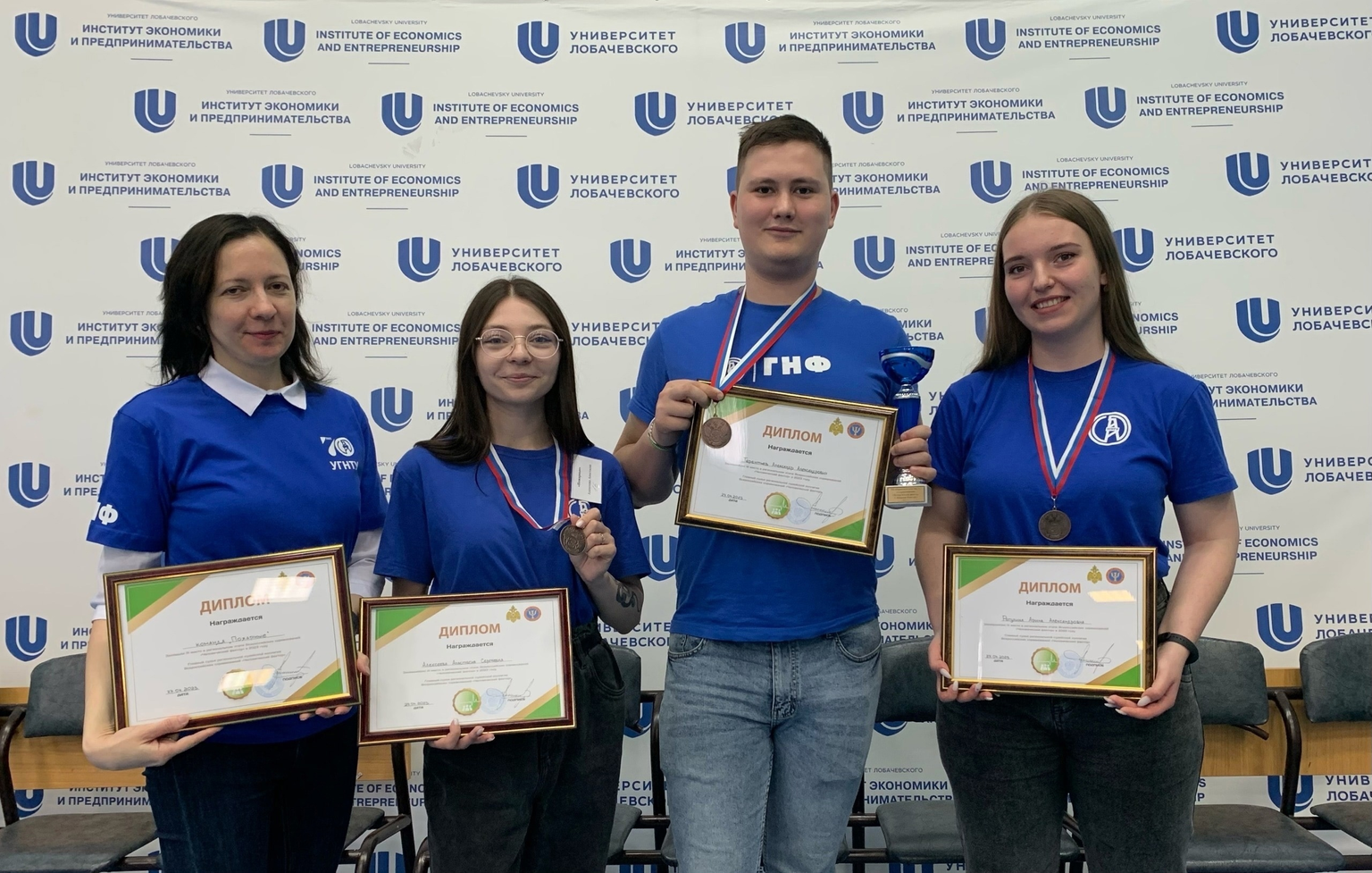 Этап - траектория успеха
Арина Рогулина, 3 курс ГНФ, тим-лидер «Волонтеры безопасности» Добро.Центра
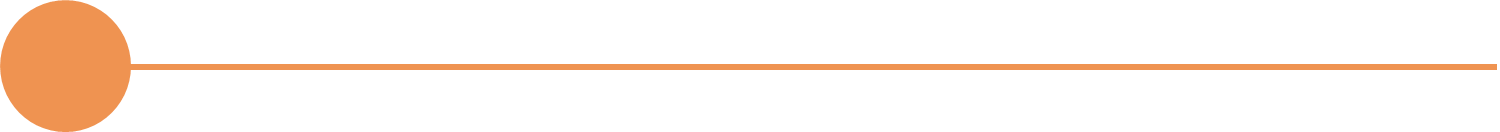 В составе команды из студентов УГНТУ кафедры «Пожарная и промышленная безопасность» заняли 3 место в региональном этапе студенческой лиги Всероссийских соревнований по оказанию первой помощи и психологической поддержке «Человеческий фактор» - 2023 прошел в городе Нижний Новгород.
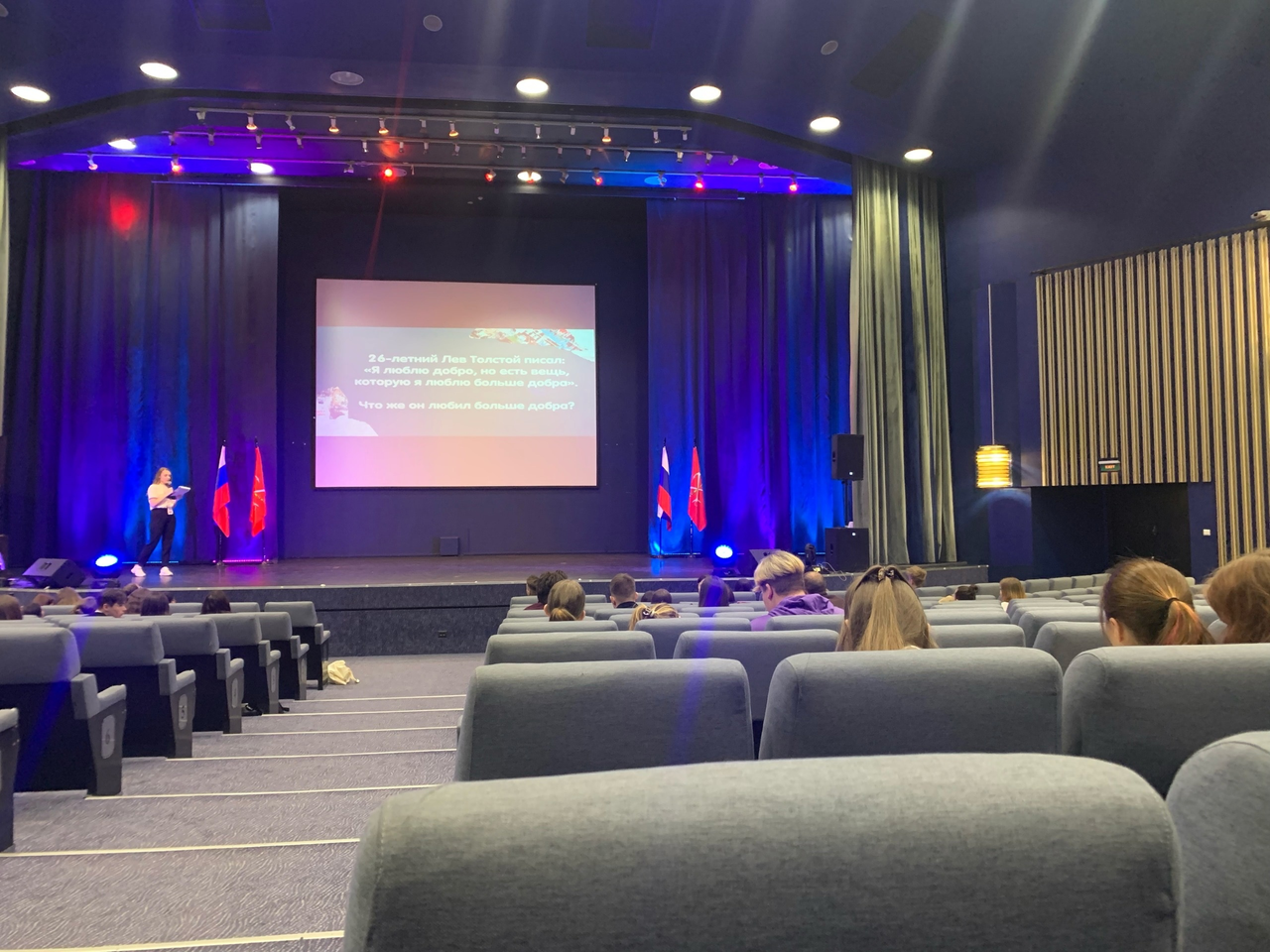 Даниил Уваров, 3 курс ГНФ, тим-лидер Креативного Штаба Добро.Центра
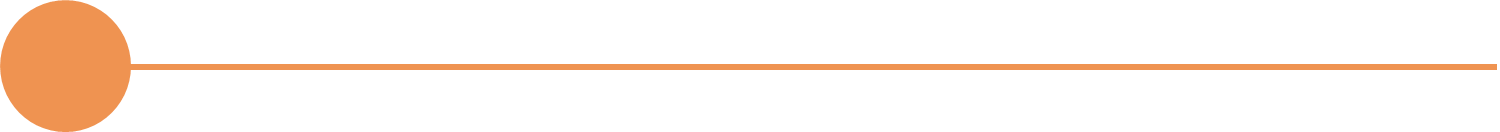 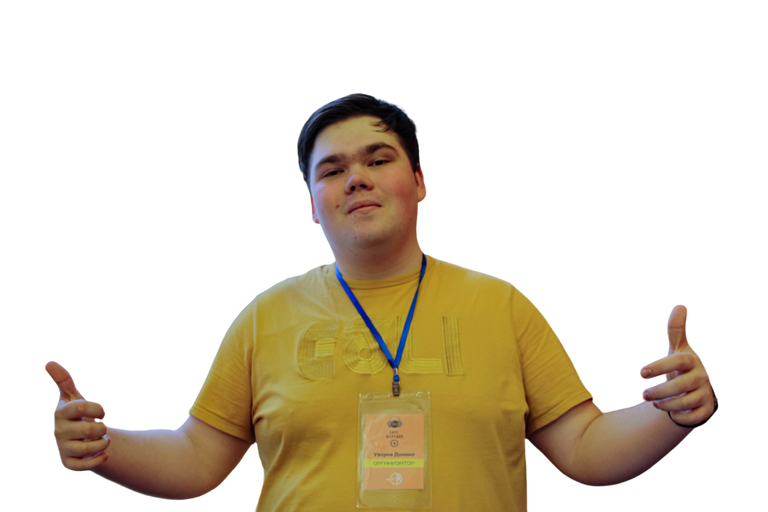 Принял участие в качестве эксперта в «Региональном фестивале добра в Петербурге» и Молодежном форуме возможностей в городе Санкт-Петербурге. Организаторам выступило Правительство Санкт-Петербурга.
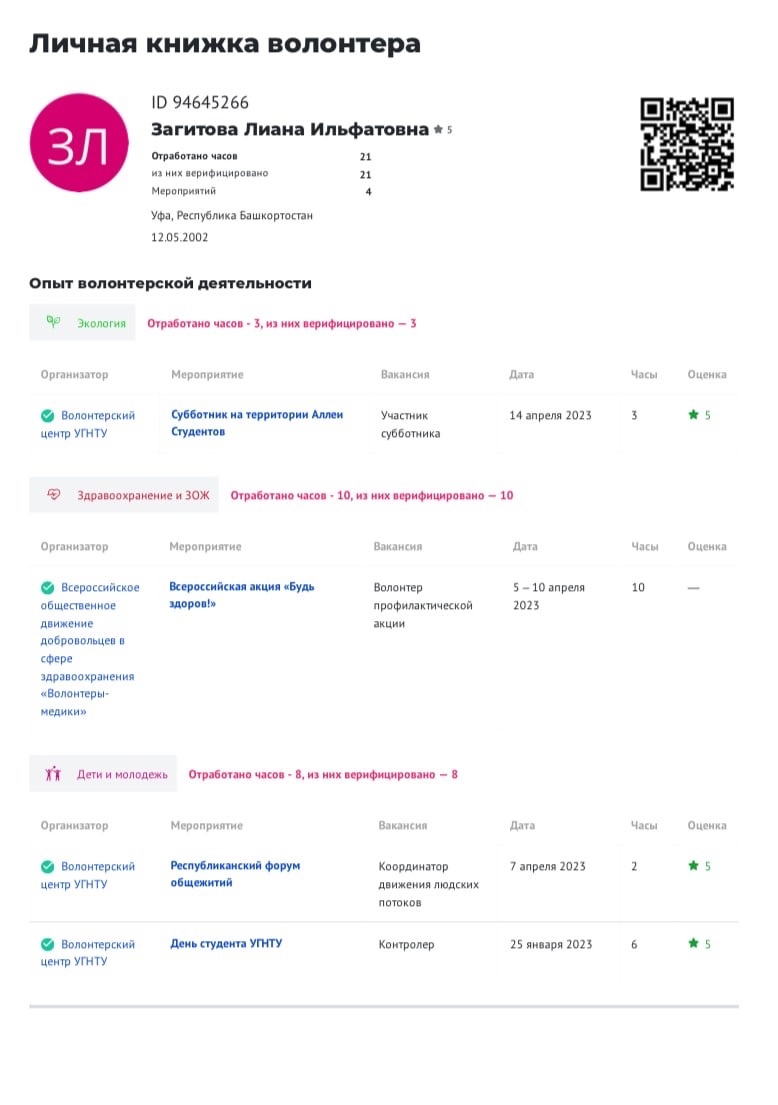 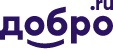 Этап - траектория успеха
Верификация на портале dobro.ru
Верификация на портале dobro.ru – главном элементе развития экосистемы добровольчества в Российской Федерации.
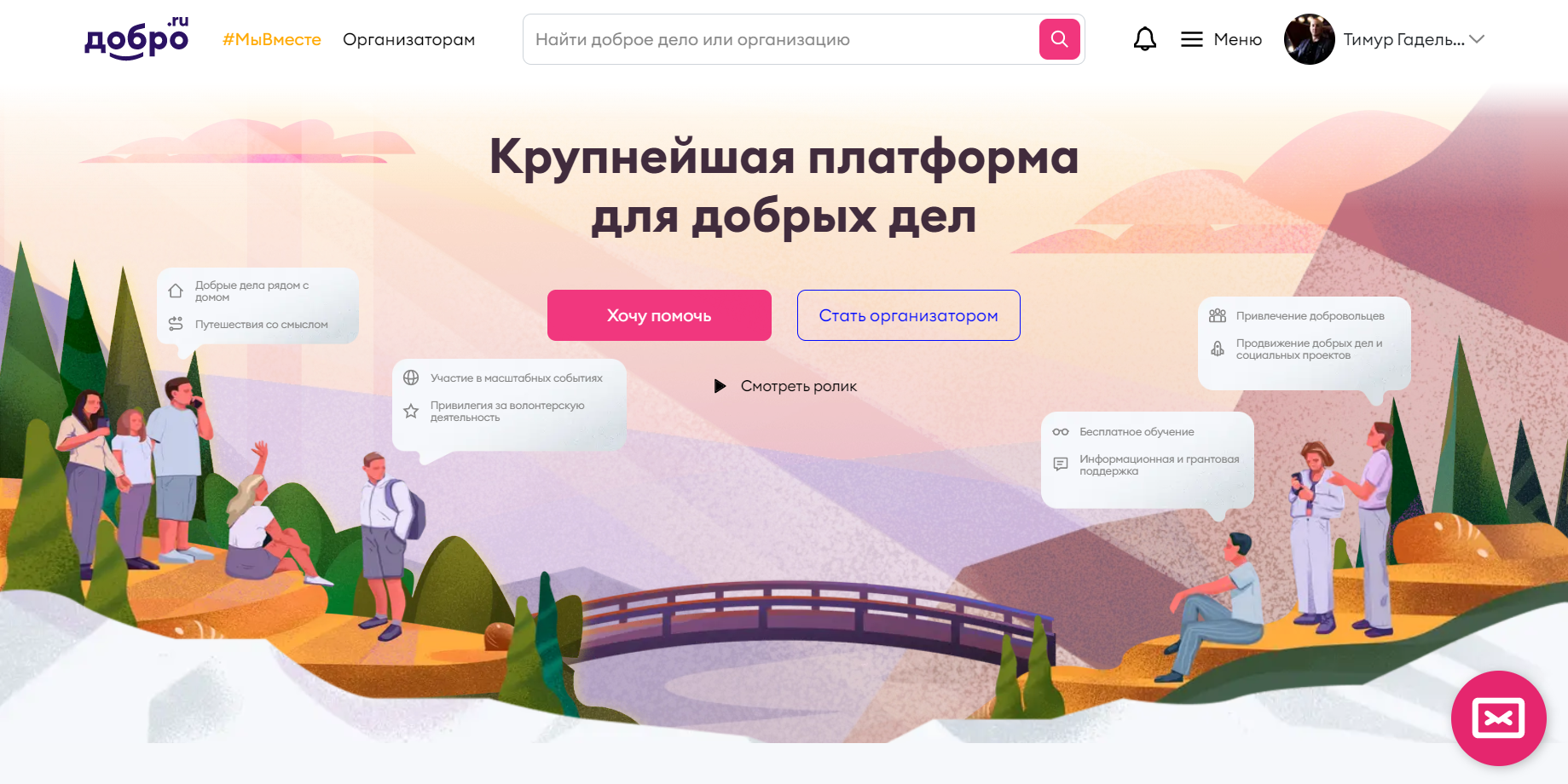 3 000
75
400
ДОБРЫЕ ДЕЛА
ВЫСТАВЛЕННЫЕ ЧАСЫ
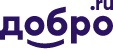 Этап - траектория успеха
300
2 000
50
2570
Добро.Центр как фактор вовлечение молодежи в общественно-полезную деятельность, усовершенствование мягких навыков и социализацию в обществе.
200
25
1 000
100
883
0
0
0
Показатели на портале Добро.ру
Декабрь 2022
Декабрь 2022
Май 2023
Май 2023
Декабрь 2022
Май 2023
ВОЛОНТЕРЫ
370
65
150
14
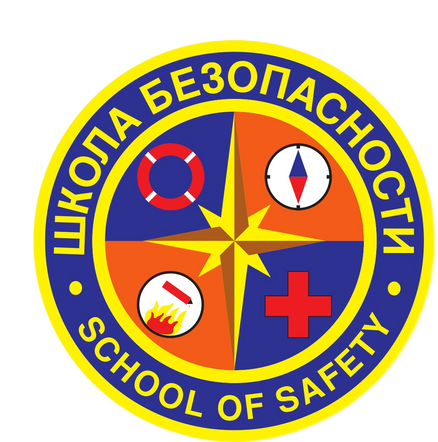 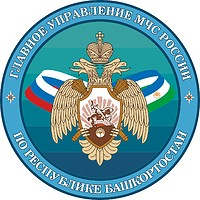 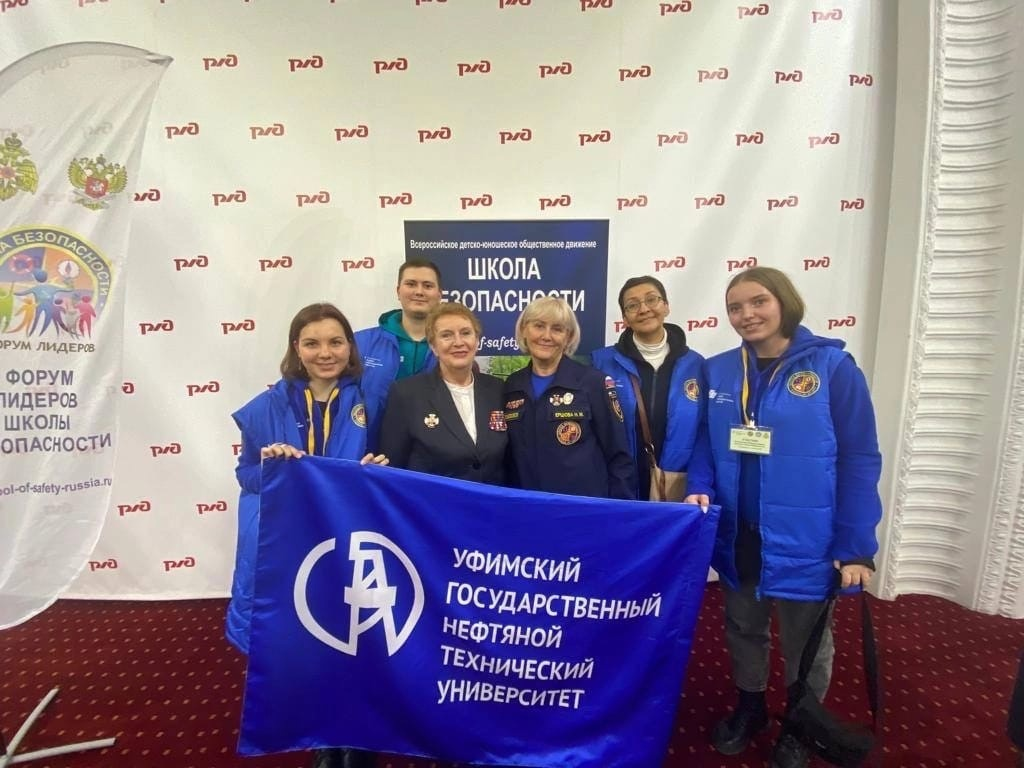 Этап - траектория успеха
Волонтеры безопасности
Тим-лидер: Арина Рогулина,  
3 курса ГНФ
1 Октября - 31 Декабря 2022
3-7 Ноября 
2022
23 Ноября
2022
Проект «Школа первой помощи «Золотые минуты» 
Квест SoSpac» для детей и подростков, эвакуированных с территорий ЛНР и ДНР, находящихся в пунктах временного размещения на территории Республики Башкортостан.
Региональный Чемпионат Российского Красного Креста среди студентов вузов и ссузов
 Команда 2 место
г. Екатеринбург форум лидеров движение «Школа Безопастности»
«Лайфреслинг»
Весь пьедестал почета
Повышение уровня информированности о карьере и проявление профессионального опыта для студентов ГНФ
Этап - траектория успеха
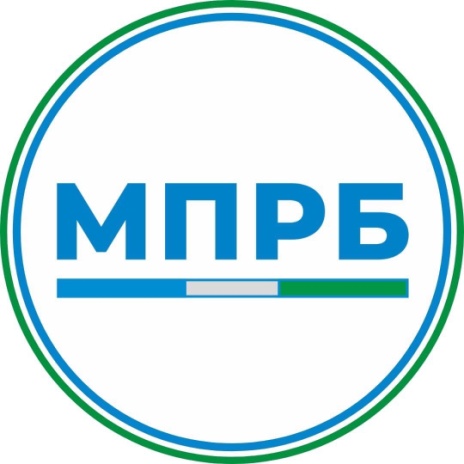 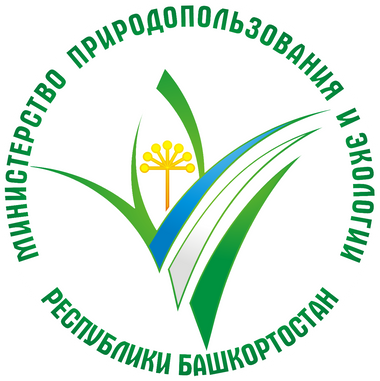 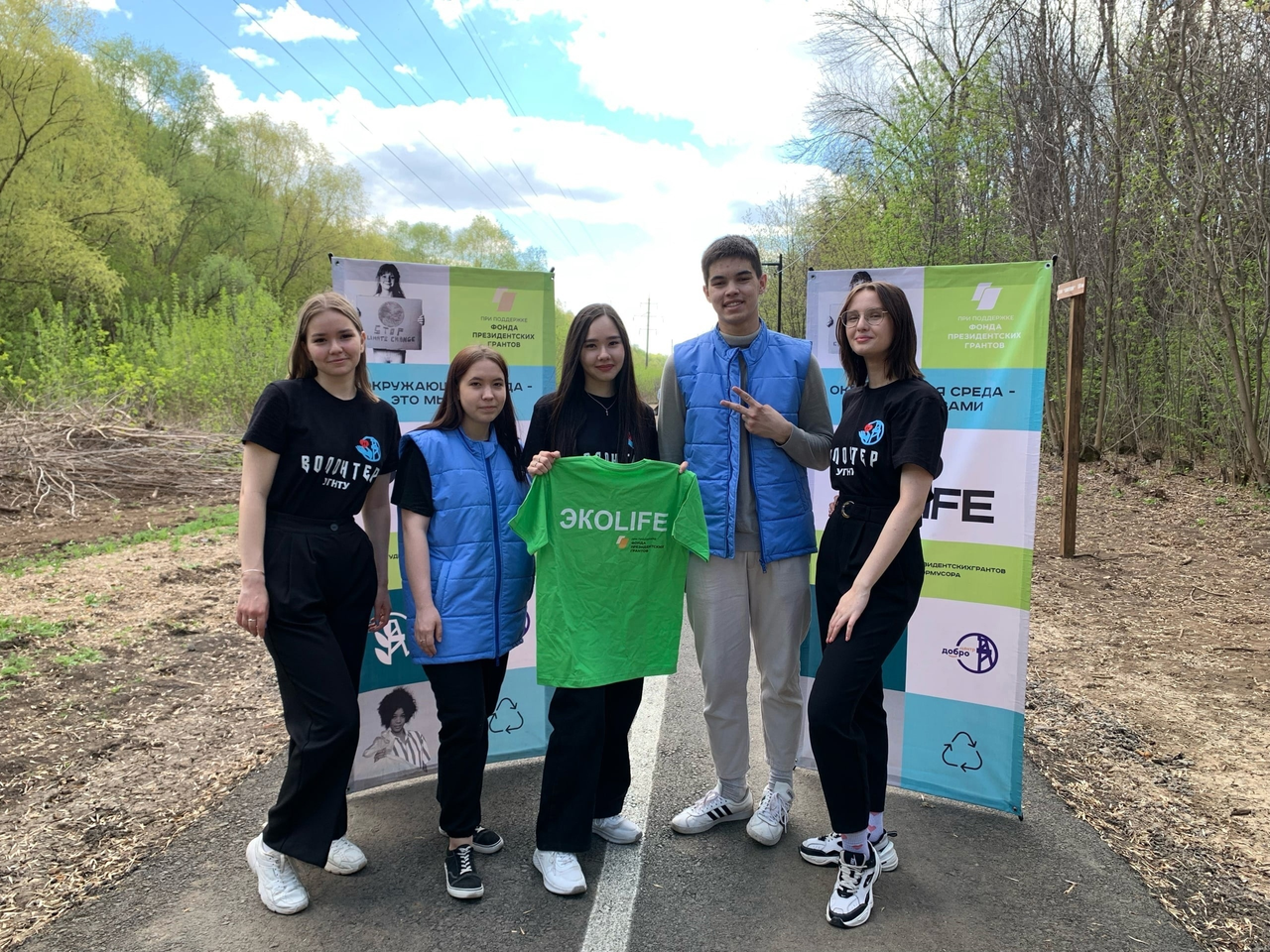 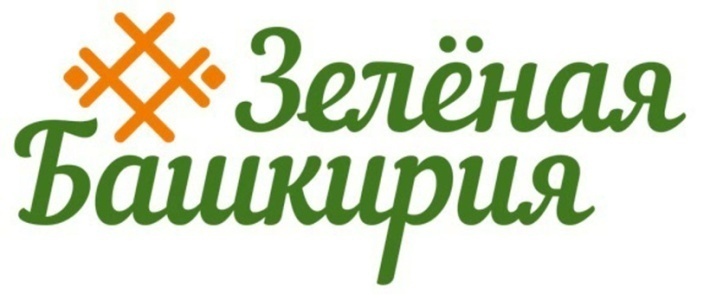 ЭкоШтаб «Добро.Нефть»
Тим-лидер: Булат Загидуллин, 
2 курс IT-институт
22 Апреля
13 Мая
15 и 28 
Апреля
13 
Апреля
23 Марта
29 Апреля
Применение студентами ТФ, ИЭС  полученных знаний в практической деятельности
Региональный этап федеральной акции «Вода России»
Субботники с Администрацией Калининского района
Всероссийская акция 
«Голубая Лента»
Эко забег плоггинг с Администацией Орджоникидзевского района
Эко забег «Чистые Игры» с Администрацией Кировского района
Этап - траектория успеха
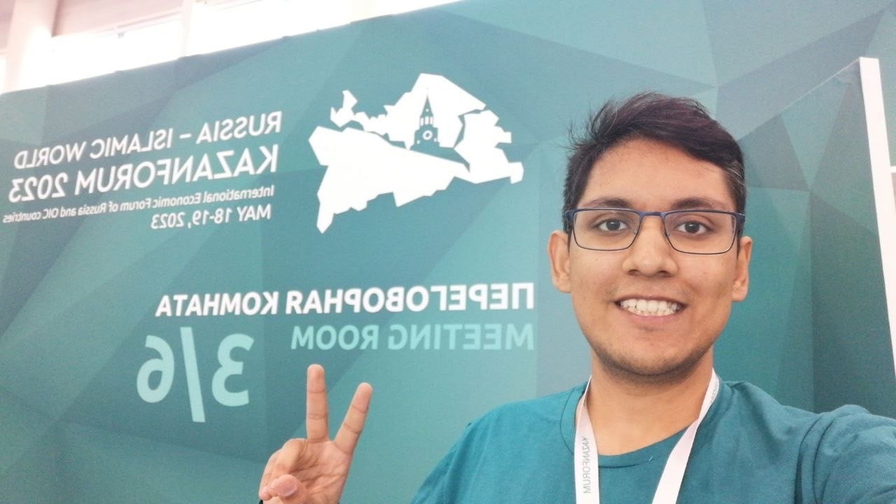 16 по 20 мая в городе Казань  Международный форум 
«Россия – Исламский мир»
 Волонтеры Клуба 
Тивари Сидхант,
 Фадл Хоссам Таббет 
 Кутб Мохамад Иссам
Клуб международных волонтеров
Тим-лидер: Анна Жигулева, 1 курс ИЭС
Апрель 
2023
Сентябрь
 2023
Студенты старших курсов с основным русским языком на добровольной основе берут под шефство студентов 1-2 курса из иностранных государств того же факультета.

 Цель - приобщение их к специальности, выбранной студентами, русской культуре, изучения русского языка, истории региона, в который приехал студент, тем самым погружая в атмосферу принимающей страны, города, ВУЗа.
Создание клуба по инициативе студентов
преимущество 
для университета
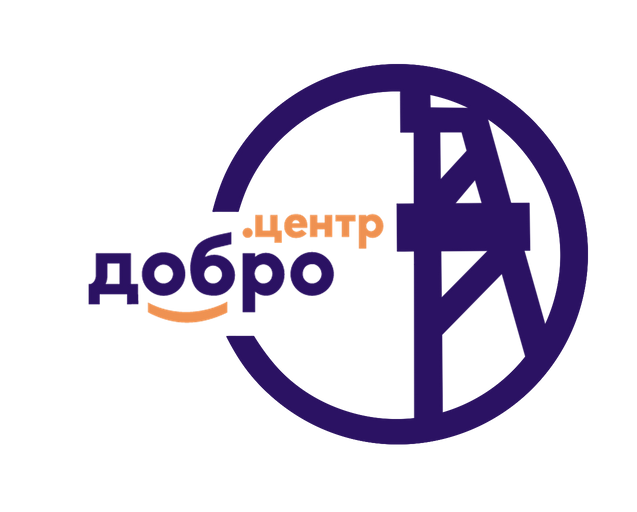 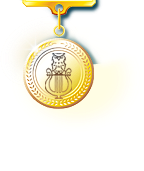 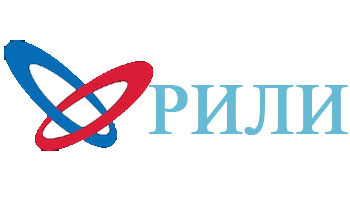 Этап - траектория успеха
Школьный добровольческий отряд
Тим-лидер: Милана Мансурова, учащаяся 10 класса (класс Роснефти) Лицея №62.
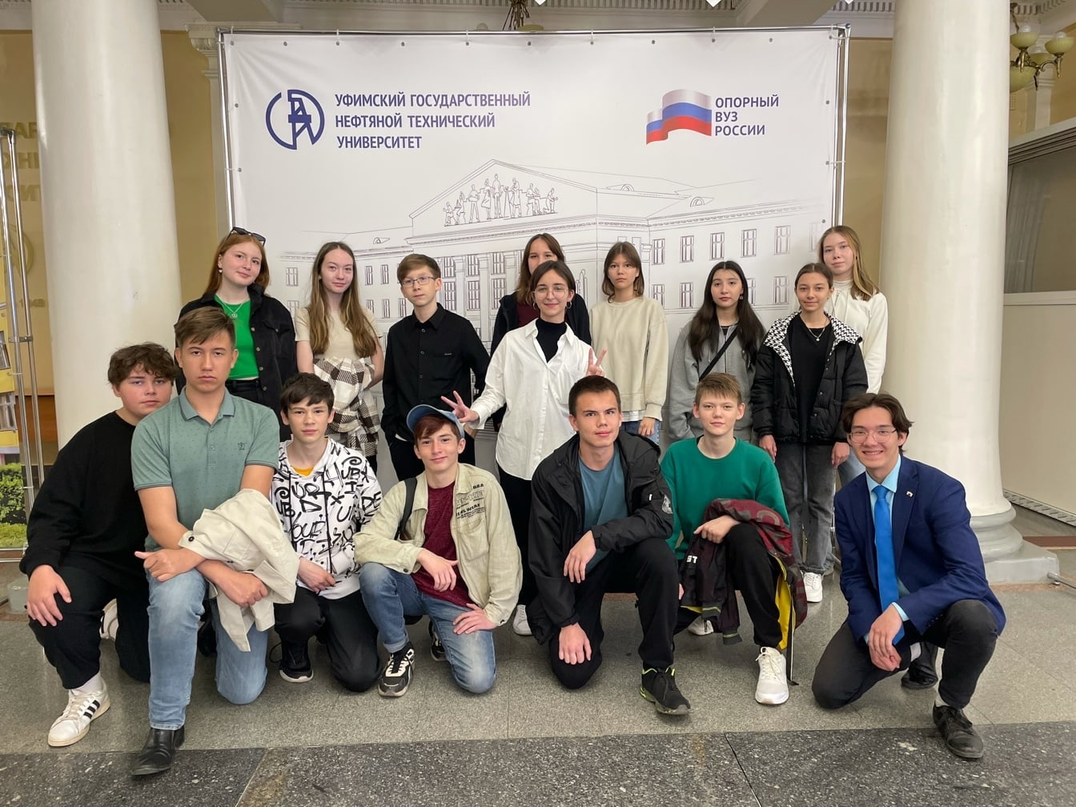 Школьный добровольческий отряд Добро.Центра УГНТУ создан в мае 2023 года по инициативе учащихся класса Роснефти Лицея №62 
Цель - приобщение школьного сообщества к добровольчеству, общественной деятельности и увеличения количества абитуриентов, поступающих в вуз .
Включение в проект Республиканского инженерного лицея-интерната, «Роснефть-классы» и т.д.
Этап - дальше-больше
Перспектива
Этап - дальше-больше
Перспектива
Перспектива
Этап - дальше-больше
УФИМСКИЙ НЕФТЯНОЙ – МЕЖДУНАРОДНЫЙ, ОПОРНЫЙ, ТВОЙ
Спасибо за внимание